BEFORE WE START
Talk to your neighbours:
What’s left on your Winter bucket list?
LEC 15
Music: 121 25wi lecture playlist ❄️
2D Arrays
Instructor:
Matt Wang
Ailsa            Alice               Chloë             Christopher
Ethan         Hanna            Hannah         Hibbah
Janvi           Judy                Julia               Kelsey
Lucas          Luke               Maitreyi         Merav
Ruslana      Samrutha     Sam                Shayna 
Sushma      Vivian
TAs:
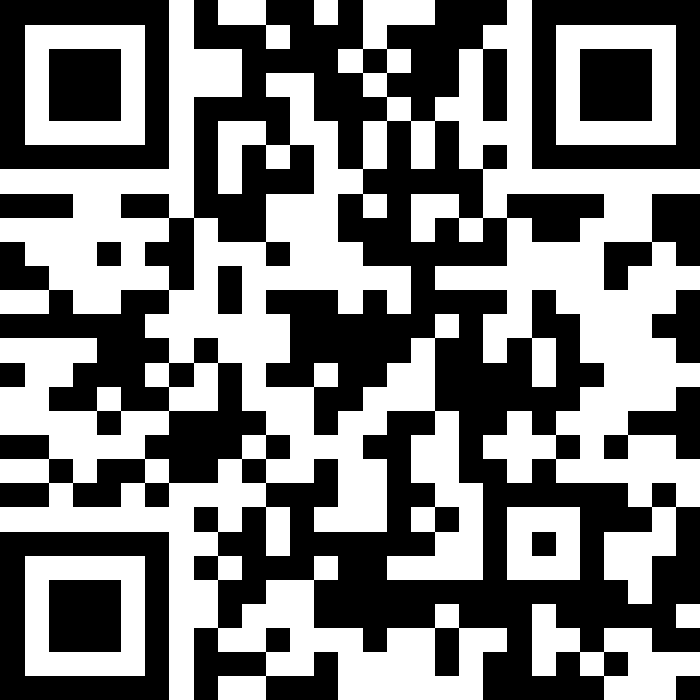 Announcements, Reminders
C3 released yesterday, due Tuesday, Mar 4th 
R5 due next Thursday, Mar 6th (eligible: P1, C2, P2)
Quiz 2 on Thursday, Mar 6th  
can’t make it? email me before your quiz!
Next Wednesday’s PCM + class:
is secretly quiz prep! (array patterns and practice)
is a guest lecture! (from our lovely head TA, Hannah)
has a question that guides Wed’s lecture: please do this!
 In the future: final exam on Tue, March 18th from 12:30-2:20 PM
2
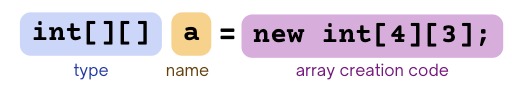 PCM Review: 2D Arrays
An array of arrays!

The type of each individual element is another array!
Your first example of “nested data structures”
There will be more if you take CSE 122!
int[][]
String[][]
double[][]
char[][]
boolean[][]
3
PCM Review: 2D Arrays as Rows and Columns
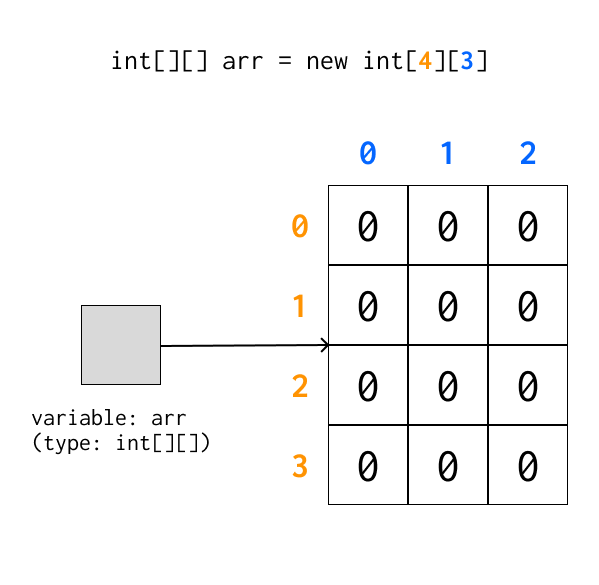 arr[2][1]
Can think of the two dimensions as “rows” and “columns”.

Individual elements are row-first, then column (“row-major”)
4
A more accurate view (reference semantics)
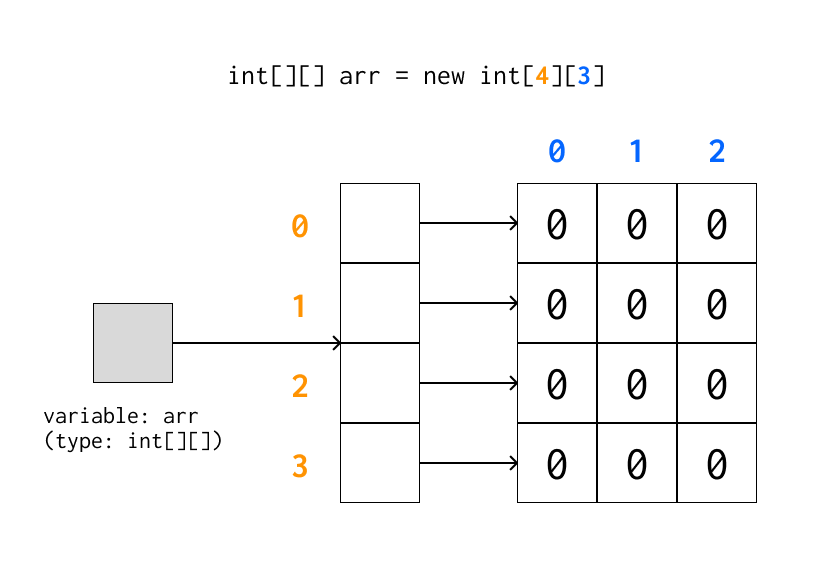 5
PCM Review: 2D Array Traversals
for each row…
for (int i = 0; i < list.length; i++) {
    for (int j = 0; j < list[i].length; j++) {
        // do something with list[i][j]
    }
}
for each element within a row…
6
Arrays Utility Class (and methods)
7
Applications of 2D Arrays
Matrices
Useful in so many applications in math, engineering, and statistics
Fundamental to machine learning & AI
P3 is one real-life application of this! (bioinformatics)
Board games
e.g. chess, checkers, tic-tac-toe, sudoku
Tabular or grid-like data
e.g. scorekeeping, gradebook, census data
Image processing
8
matrixAdd
9
matrixAdd: first row
i: 0
j: 0
10
matrixAdd: 0,0
i: 0
j: 0
11
matrixAdd: 0,1
i: 0
j: 1
12
matrixAdd: 0,2
i: 0
j: 2
13
matrixAdd: 0,3
i: 0
j: 3
14
matrixAdd: 0,4
i: 0
j: 4
15
matrixAdd: 1,0
i: 1
j: 0
16
matrixAdd: 1,1
i: 1
j: 1
17
matrixAdd: 1,2
i: 1
j: 2
18
matrixAdd: 1,3
i: 1
j: 3
19
matrixAdd: 1,4
i: 1
j: 4
20
matrixAdd: 2,0
i: 2
j: 0
21
matrixAdd: 2,1
i: 2
j: 1
22
matrixAdd: 2,2
i: 2
j: 2
23
matrixAdd: 2,3
i: 2
j: 3
24
matrixAdd: 2,4
i: 2
j: 4
25
matrixAdd: finished!
26
readData: processing input
How many days' data would you like to input? 3 
Next day's data: 
  Temperature in Seattle? 44 
  Temperature in Tacoma? 40 
  Temperature in Bothell? 43 
Next day's data: 
  Temperature in Seattle? 42 
  Temperature in Tacoma? 40 
  Temperature in Bothell? 44 
Next day's data: 
  Temperature in Seattle? 42 
  Temperature in Tacoma? 41 
  Temperature in Bothell? 43 
...
27
readData: days
How many days' data would you like to input? 3 
Next day's data: 
  Temperature in Seattle? 44 
  Temperature in Tacoma? 40 
  Temperature in Bothell? 43 
Next day's data: 
  Temperature in Seattle? 42 
  Temperature in Tacoma? 40 
  Temperature in Bothell? 44 
Next day's data: 
  Temperature in Seattle? 42 
  Temperature in Tacoma? 41 
  Temperature in Bothell? 43 
...
28
readData: 1, Seattle
How many days' data would you like to input? 3 
Next day's data: 
  Temperature in Seattle? 44 
  Temperature in Tacoma? 40 
  Temperature in Bothell? 43 
Next day's data: 
  Temperature in Seattle? 42 
  Temperature in Tacoma? 40 
  Temperature in Bothell? 44 
Next day's data: 
  Temperature in Seattle? 42 
  Temperature in Tacoma? 41 
  Temperature in Bothell? 43 
...
29
readData: 1, Tacoma
How many days' data would you like to input? 3 
Next day's data: 
  Temperature in Seattle? 44 
  Temperature in Tacoma? 40 
  Temperature in Bothell? 43 
Next day's data: 
  Temperature in Seattle? 42 
  Temperature in Tacoma? 40 
  Temperature in Bothell? 44 
Next day's data: 
  Temperature in Seattle? 42 
  Temperature in Tacoma? 41 
  Temperature in Bothell? 43 
...
30
readData: 1, Bothell
How many days' data would you like to input? 3 
Next day's data: 
  Temperature in Seattle? 44 
  Temperature in Tacoma? 40 
  Temperature in Bothell? 43 
Next day's data: 
  Temperature in Seattle? 42 
  Temperature in Tacoma? 40 
  Temperature in Bothell? 44 
Next day's data: 
  Temperature in Seattle? 42 
  Temperature in Tacoma? 41 
  Temperature in Bothell? 43 
...
31
readData: 2, Seattle
How many days' data would you like to input? 3 
Next day's data: 
  Temperature in Seattle? 44 
  Temperature in Tacoma? 40 
  Temperature in Bothell? 43 
Next day's data: 
  Temperature in Seattle? 42 
  Temperature in Tacoma? 40 
  Temperature in Bothell? 44 
Next day's data: 
  Temperature in Seattle? 42 
  Temperature in Tacoma? 41 
  Temperature in Bothell? 43 
...
32
readData: 2, Tacoma
How many days' data would you like to input? 3 
Next day's data: 
  Temperature in Seattle? 44 
  Temperature in Tacoma? 40 
  Temperature in Bothell? 43 
Next day's data: 
  Temperature in Seattle? 42 
  Temperature in Tacoma? 40 
  Temperature in Bothell? 44 
Next day's data: 
  Temperature in Seattle? 42 
  Temperature in Tacoma? 41 
  Temperature in Bothell? 43 
...
33
readData: 2, Bothell
How many days' data would you like to input? 3 
Next day's data: 
  Temperature in Seattle? 44 
  Temperature in Tacoma? 40 
  Temperature in Bothell? 43 
Next day's data: 
  Temperature in Seattle? 42 
  Temperature in Tacoma? 40 
  Temperature in Bothell? 44 
Next day's data: 
  Temperature in Seattle? 42 
  Temperature in Tacoma? 41 
  Temperature in Bothell? 43 
...
34
readData: 2, Seattle
How many days' data would you like to input? 3 
Next day's data: 
  Temperature in Seattle? 44 
  Temperature in Tacoma? 40 
  Temperature in Bothell? 43 
Next day's data: 
  Temperature in Seattle? 42 
  Temperature in Tacoma? 40 
  Temperature in Bothell? 44 
Next day's data: 
  Temperature in Seattle? 42 
  Temperature in Tacoma? 41 
  Temperature in Bothell? 43 
...
35
readData: 2, Tacoma
How many days' data would you like to input? 3 
Next day's data: 
  Temperature in Seattle? 44 
  Temperature in Tacoma? 40 
  Temperature in Bothell? 43 
Next day's data: 
  Temperature in Seattle? 42 
  Temperature in Tacoma? 40 
  Temperature in Bothell? 44 
Next day's data: 
  Temperature in Seattle? 42 
  Temperature in Tacoma? 41 
  Temperature in Bothell? 43 
...
36
readData: 2, Bothell
How many days' data would you like to input? 3 
Next day's data: 
  Temperature in Seattle? 44 
  Temperature in Tacoma? 40 
  Temperature in Bothell? 43 
Next day's data: 
  Temperature in Seattle? 42 
  Temperature in Tacoma? 40 
  Temperature in Bothell? 44 
Next day's data: 
  Temperature in Seattle? 42 
  Temperature in Tacoma? 41 
  Temperature in Bothell? 43 
...
37
computeAverages
How many days' data would you like to input? 3 
…
The average values for each location were [42.666666666666664, 40.333333333333336, 43.333333333333336]
Average of Seattle temperatures
(44 + 42 + 42) / 3
38
Announcements, Reminders (again)
C3 released yesterday, due Tuesday, Mar 4th 
R5 due next Thursday, Mar 6th (eligible: P1, C2, P2)
Quiz 2 on Thursday, Mar 6th  
can’t make it? email me before your quiz!
Next Wednesday’s PCM + class:
is secretly quiz prep! (array patterns and practice)
is a guest lecture! (from our lovely head TA, Hannah)
has a question that guides Wed’s lecture: please do this!
 In the future: final exam on Tue, March 18th from 12:30-2:20 PM
39